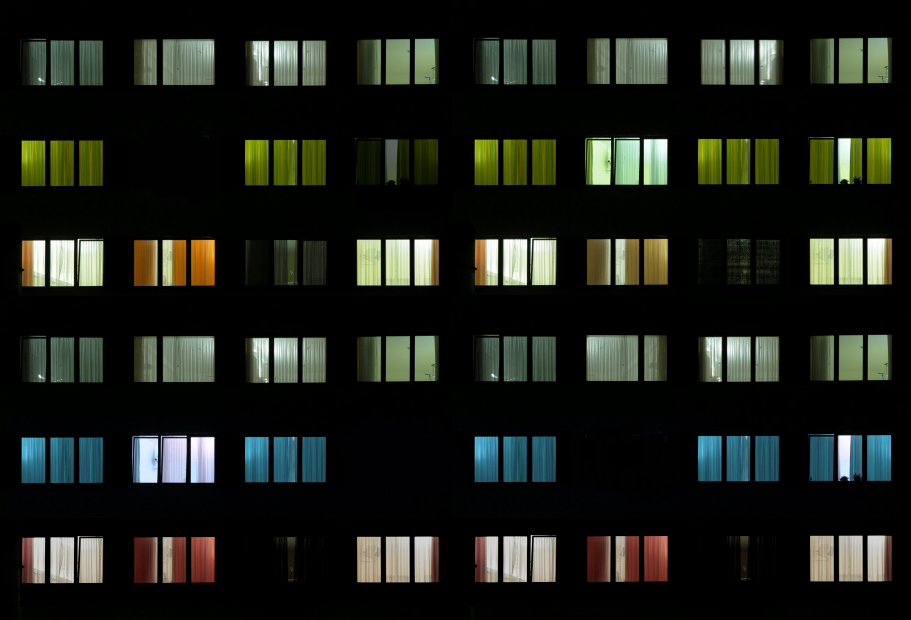 Working Paper on Energy Poverty 
Citizens Energy Forum 24.2. 2016
Eero Ailio, Dep. Head of Unit, DG ENER B3
Energy
Context
Share of energy growing in low-income household budgets in the EU
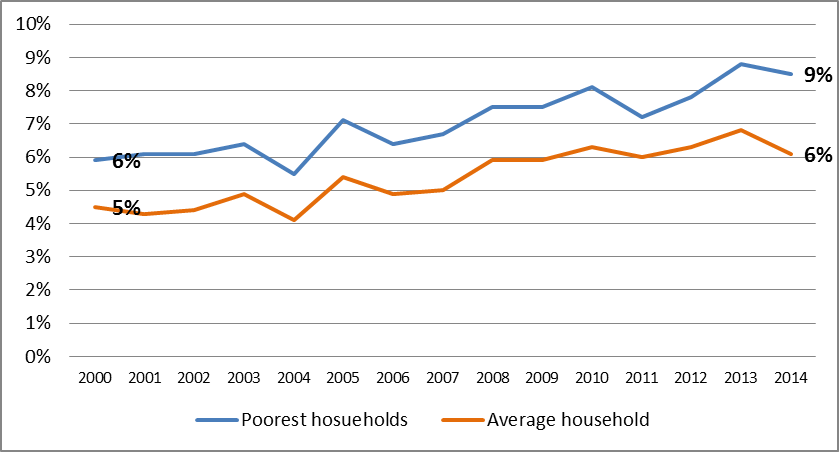 [Speaker Notes: EU average - share of households' budget spent on domestic energy services]
Understanding 
energy poverty
Energy poverty – subset of consumer vulnerability and general poverty. Specific problem where energy and social policies meet.

How to address energy poverty? First one step back to
Agree on a generic concept
Measure the level of energy poverty
Set up targeted policies to tackle it and measure their effectiveness
Recommendations
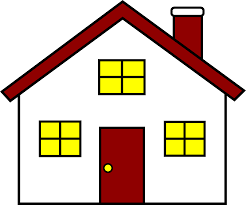 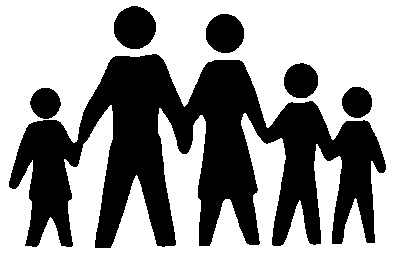 1. A generic, simple and flexible  definition of energy poverty centrering around low-income; affordability; adequate domestic energy services. 
2. Comparable indicators taking account of energy expenditure and household income. 
3. Better data on houses and households
4. Combination of policies
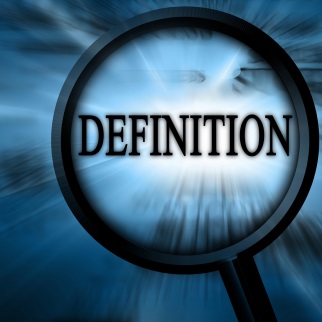 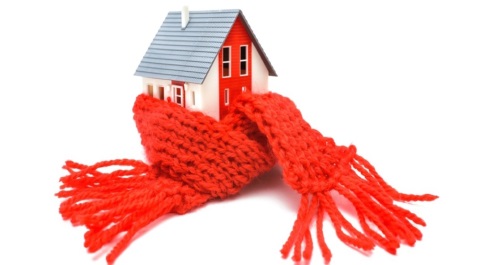 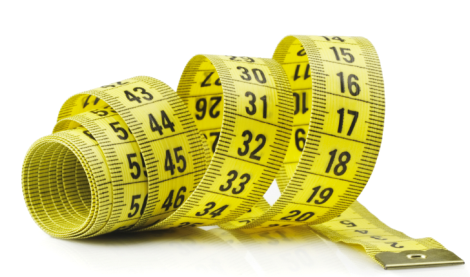 Targeted & Effective
Social policy ,Energy efficiency
Financial measures
Safeguards against disconnection
Consumer protection
Next steps
Extend mandate to:
Further develop advise on vulnerability and energy poverty for upcoming legislative changes (retail market design) 
Steering the work on indicators to measure and disclose information on energy poverty.
Support Commission and Member States in good practice sharing & tools